I.1. Comparatif des énergies d’interaction
Source : Durupty H Prépa Tout en un Chimie PCSI p 333
proposé par Laura VERIN
1
II.1. Changements d’état
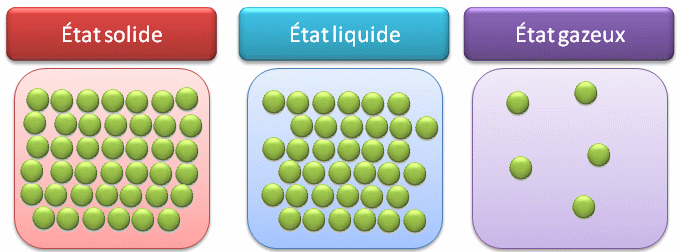 Source : Lachimie.net
proposé par Laura VERIN
2
II.1. Forces de dispersion
Source : Durupty H Prépa Tout en un Chimie PCSI p 332
proposé par Laura VERIN
3
II.1. Forces de dispersion
Source : Durupty H Prépa Tout en un Chimie PCSI p 334
proposé par Laura VERIN
4
II.1. Polarité
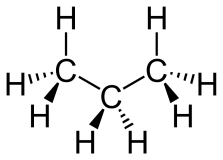 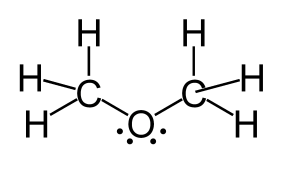 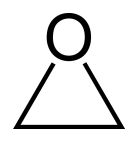 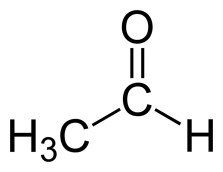 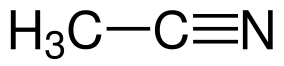 proposé par Laura VERIN
5
Source : Wikipédia
II.1. Liaison H
Source : Durupty H Prépa Tout en un Chimie PCSI p 337
proposé par Laura VERIN
6
II.2. Spectroscopie IR
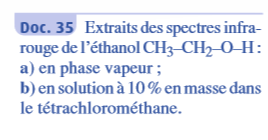 Source : Durupty H Prépa Tout en un Chimie PCSI p 342
proposé par Laura VERIN
7
II.3. Solubilité
Source : Durupty H Prépa Tout en un Chimie PCSI p 339
proposé par Laura VERIN
8